Сталинградская битва
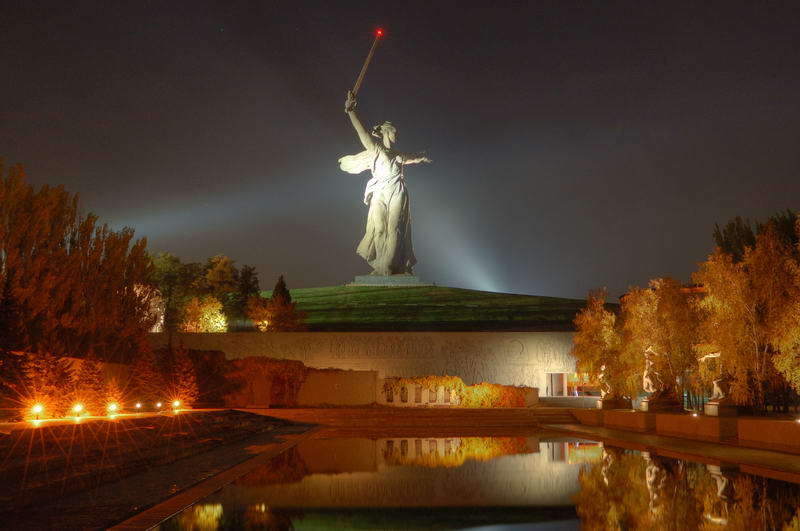 Муниципальное бюджетное общеобразовательное учреждение
«Средняя общеобразовательная школа №13 станицы Незлобной»
 Название работы: «Сталинградская битва»
 Фамилия, имя, отчество руководителя: Окунева Марина Алексеевна
Основные даты:
17 июля – 12 сентября 1942 – наступление немцев
13 сентября – 18 ноября 1942 – оборонительные бои на улицах Сталинграда
19 ноября 1942 – 2 февраля 1943 – контрнаступление советских войск
Памятные места Волгограда
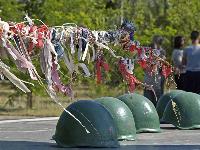 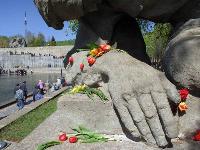 Площадь героев
Солдатское поле
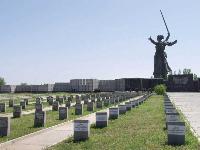 Мемориальное
 кладбище
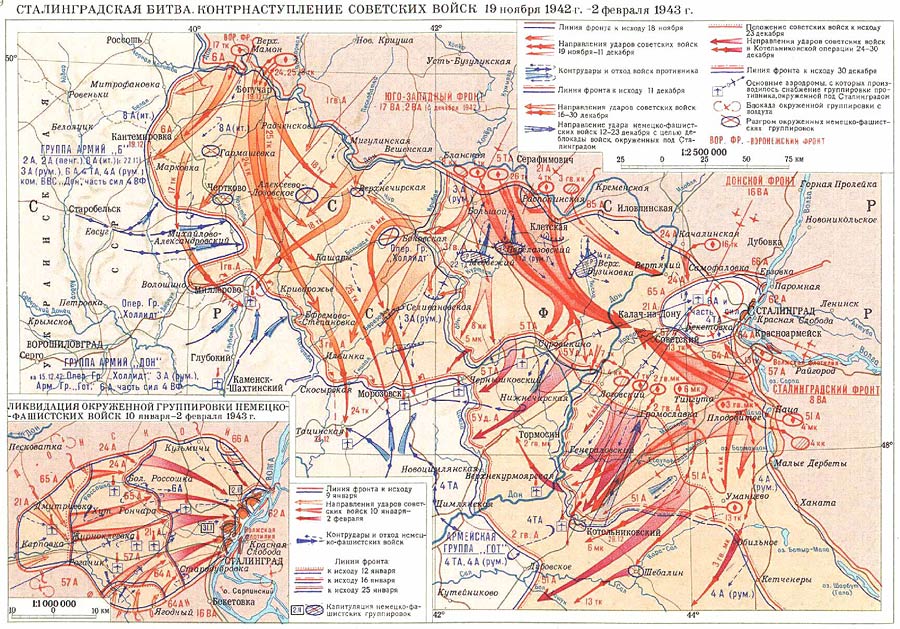 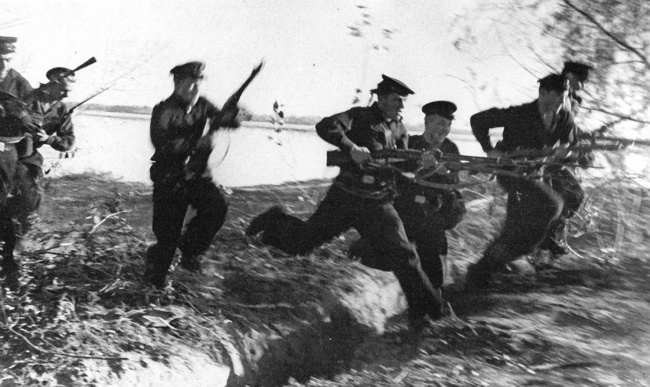 Атака морских пехотинцев
 при обороне Сталинграда
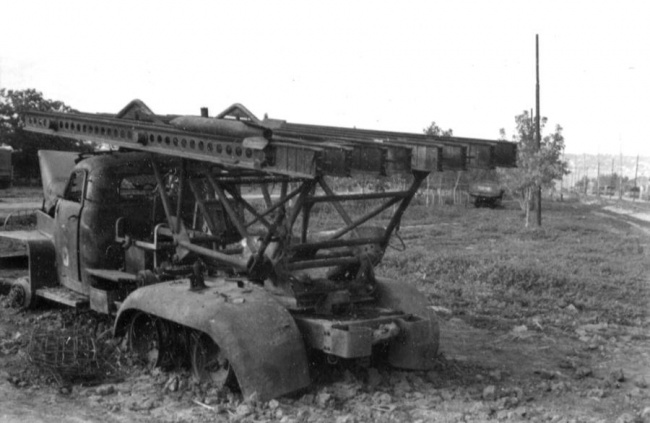 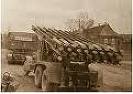 Установка «Катюша»
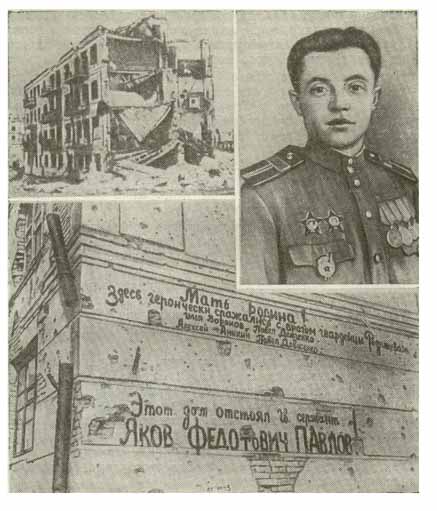 Павлов
 Яков
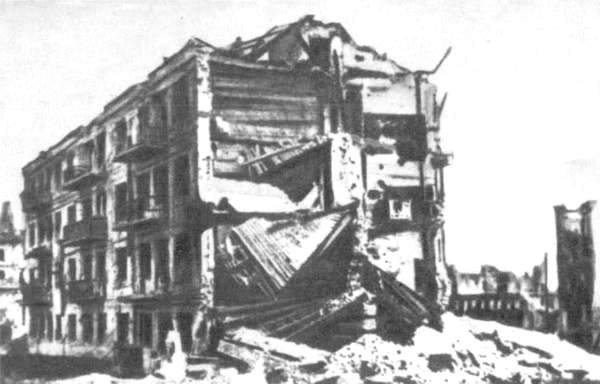 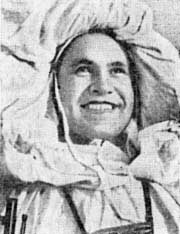 Зайцев Василий 
Григорьевич 
снайпер 
1047-го стрелкового
 полка
 (284-я стрелковая 
дивизия,
 62-я армия, 
Сталинградский фронт
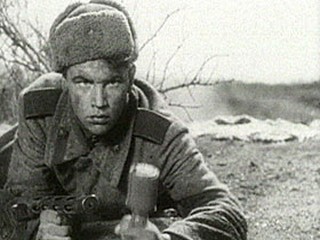 Матросов Александр
 Сталинградский фронт
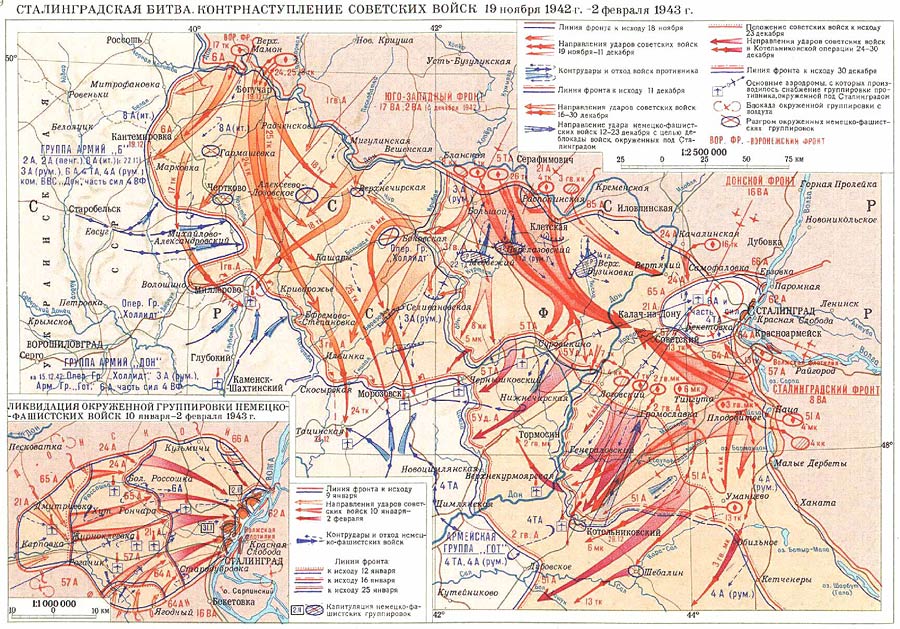 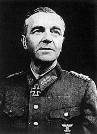 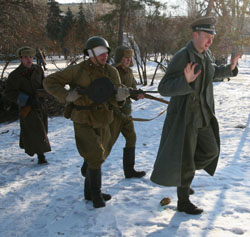 Фельдмаршал Паулюс
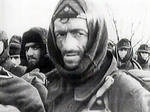 Разгром армии Паулюса
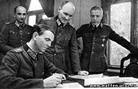 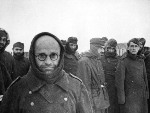 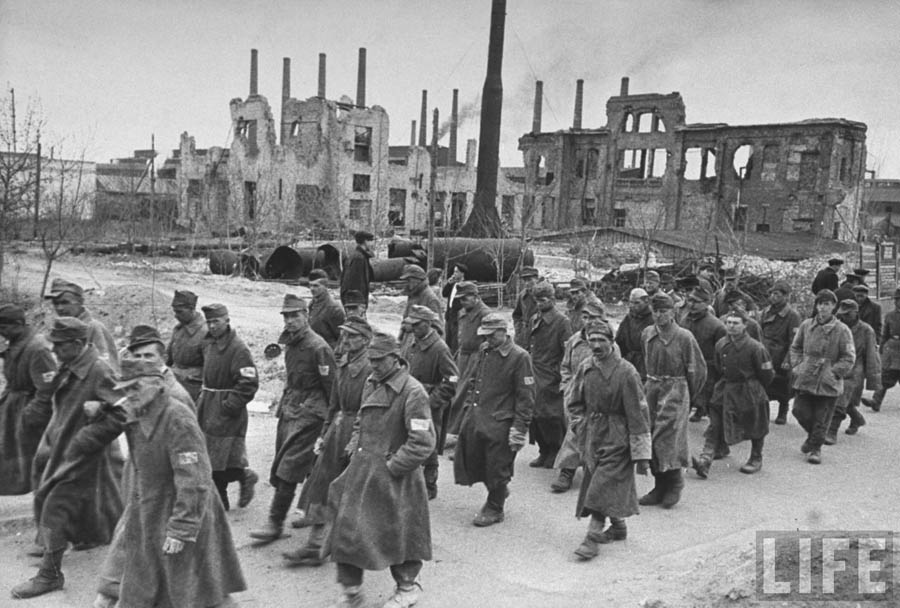 Причины победы Советской Армии  в Сталинградской битве
Патриотизм русских солдат
Умелое руководство Жукова, Рокоссовского, Ватутина…
Устойчивая экономика (окончательный переход на «военные рельсы»)
Удачное проведение различных диверсионных операций («Рельсы»)
Ошибки фюрера
Значение Сталинградской битвы в Великой Отечественной войне
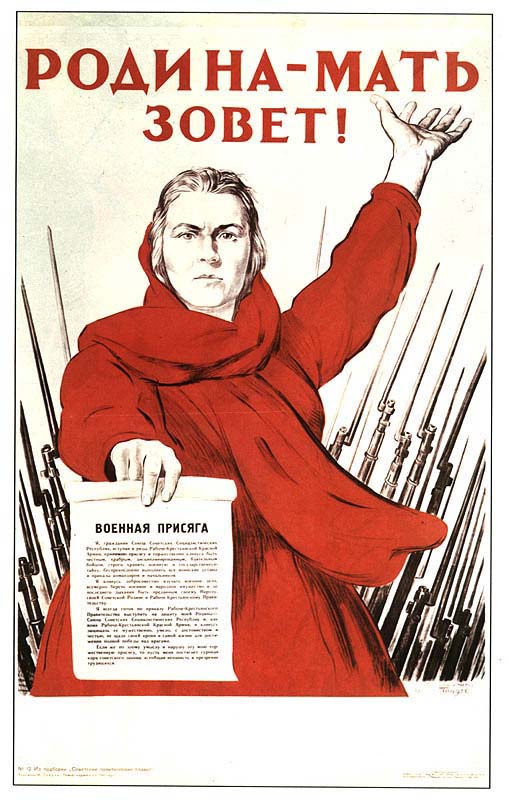 Победа в Сталинградской битве имела огромное политическое, стратегическое и международное значение. Эта победа советских войск явилась началом коренного перелома в Великой Отечественной и Второй мировой войнах. Сокрушительная победа советских войск под Сталинградом оказала решающее влияние на развитие Движения Сопротивления на территории всех европейских государств, оккупированных фашистскими захватчиками.
"Мы не жалели сил своих,Струили кровь в снега,Чтоб в этот все решивший мигОстановить врага.Мы с Волги и с Кавказских горПо всем своим фронтамДавали извергам отпор,Грозившим нам и вам."
 С. Городецкий
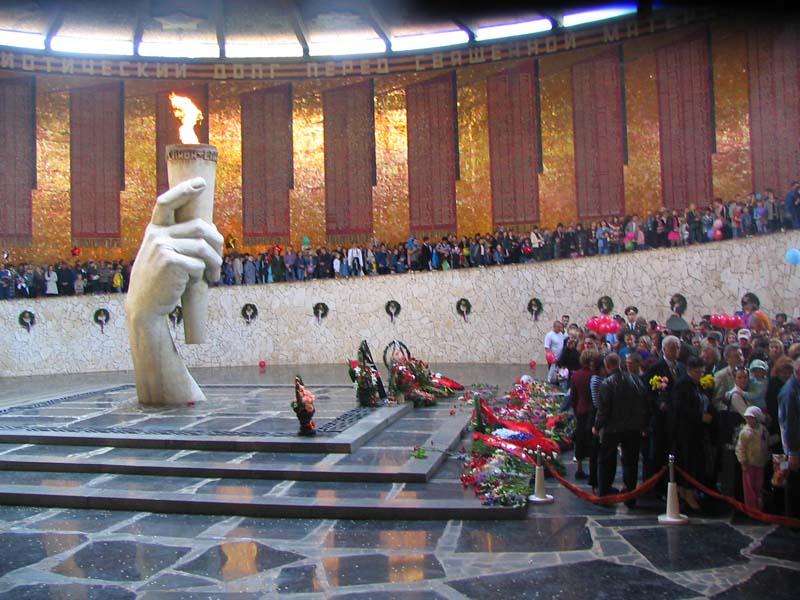